Dialog Systems and Chatbots
Luciana Benotti
luciana.benotti@unc.edu.ar

Universidad Nacional de Córdoba Argentina
Methodology for my 2 classes
Since you have different backgrounds, these first two classes will be an overview for 2 areas:

Today: chatbots and dialog systems 
From old to new and back 

Next Monday: natural language generation
From new to old and back
Today’s outline
Based on: https://web.stanford.edu/~jurafsky/slp3/24.pdf
1•	Chatbots:
•	Simple rule-based systems
•	IR or Neural networks: mine conversations.
2•	Dialog systems:
•	Hand-written rules 
•	Machine Learning classifiers
Examples
Phone-based Personal Assistants: 
SIRI, Alexa, Cortana, Google Assistant
Clinical uses for mental health: 
https://woebot.io
Chatting for fun: 
https://www.cleverbot.com
Communicating with robots, your car, etc.
Two classes of systems
(Stateless) Chatbots
(Goal-based) Dialog agents
	- SIRI, interfaces to cars, robots,
	- booking flights or restaurants
The word "chatbots" is sometimes used for both. As in SLP Book, I'll use it only for #1.
Part I:  Chatbots
Chatbots are (almost) stateless 
ELIZA (1966)
PARRY (1968)
The first system to pass the Turing test simulating a person with paranoid schizophrenia 
CLEVERBOT (2011)
Microsoft XiaoIce (2015), big in Asia
Chatbots are back due to big data retrieval methods and neural networks
Chatbots Methodologies
Rule-based
Pattern-action rules (Eliza)
	+ a mental model (Parry)

Corpus-based (from large chat corpus)
Information Retrieval
Neural network encoder-decoder
Chatbots Motivation
Sometimes for fun
	
But originally designed as a testbed for clinical therapy
	(And still used that way!)
Patient: Men are all alike.Eliza: IN WHAT WAYPatient: They're always bugging us about something or other 
Eliza: CAN YOU THINK OF A SPECIFIC EXAMPLE 
Patient: Well, my boyfriend made me come here.Eliza: YOUR BOYFRIEND MADE YOU COME HERE
Patient: You don’t argue with me.
Eliza: WHY DO YOU THINK I DON’T ARGUE WITH YOU
Patient: You are afraid of me.
Eliza: DOES IT PLEASE YOU TO BELIEVE I’M AFRAID OF YOU
Eliza: Weizenbaum (1966)
The trick: be a Rogerian psychologist
Draw the patient out by reflecting patient’s statements back at them
Rare type of conversation in which one can “assume the pose of knowing almost nothing of the real world”
Rogerian psychologist
Patient: "I went for a long boat ride”
Psychiatrist: "Tell me about boats”

You don’t assume she didn’t know what a boat is
You assume she had some conversational goal
Chatbots trying to pass the Turing test usually choose some such domain
Eliza pattern/transform rules
(0 YOU 0 ME)    [pattern]
 
(WHY DO YOU THINK I 3 YOU) [transform]

0  means Kleene *
The 3 is the constituent number in pattern

Patient: You don’t argue with me.
Eliza: WHY DO YOU THINK I DON’T ARGUE WITH YOU

When there are a lot of rules, how does Eliza choose?
Keywords are ranked: specific to general
I know everybody laughed at me
“I” is a very general keyword:
I: (I 0) -> (You say you 2)
YOU SAY YOU KNOW EVERYBODY LAUGHED AT YOU
“Everybody” is much more interesting (someone using universals like everybody/always is probably “referring to some quite specific event or person”)
WHO IN PARTICULAR ARE YOU THINKING OF?
 Implementation: keywords stored with their rank 
Everybody 5 (transformation rules)
I  0 (transformation rules)
If no rule matches ...
PLEASE GO ON
THAT’S VERY INTERESTING
I SEE

In order not to use these default answers very often Eliza uses a “little memory trick” which is the first computational dialog management technique that we know of.
Eliza has a little state/memory
Patient: Well, my boyfriend made me come here.Eliza: YOUR BOYFRIEND MADE YOU COME HERE

Whenever “MY” is highest keyword
Store on a FIFO queue
Later, if no keyword matches a sentence
Use the first item of the MEMORY queue instead

Eliza: WHAT ELSE COMES TO MIND WHEN YOU THINK OF YOUR FATHER 
Patient: Bullies.Eliza: DOES THAT HAVE ANYTHING TO DO WITH THE FACT THAT YOUR BOYFRIEND MADE YOU COME HERE
Eliza architecture
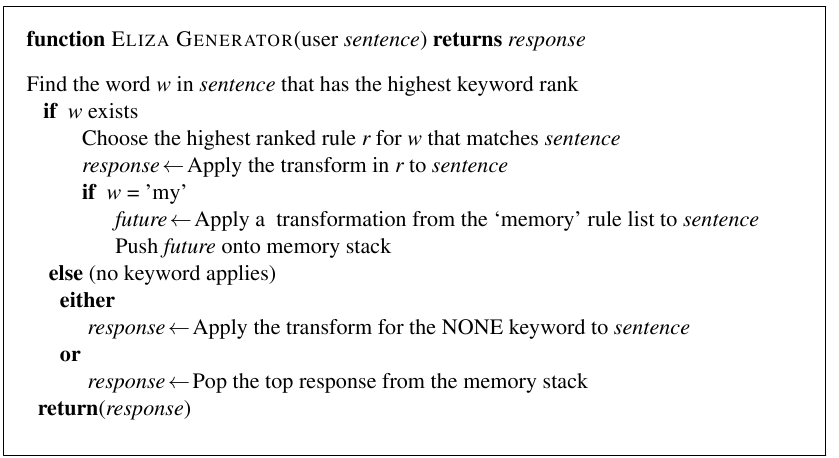 Error in the book: stack should be FIFO (first in, first out) queue, stacks are LIFO (last in, first out)
Other Eliza stuff
Rules can refer to classes of words
Family = mother, father, brother, sister
NOUN = …

Don’t reuse transforms in the same conversation
Whenever we use a transform associated with a pattern
We increment a counter for that rule
So the next time we use the next ranked transform
Current chatbots should learn from this

Some basic transforms happen during input processing
I -> YOU
YOU -> I
Some implications
People  became deeply emotionally involved with the program
Weizenbaum tells the story of his secretary who would ask Weizenbaum to leave the room when she talked with ELIZA
When he suggested that he might want to store all the ELIZA conversations for later analysis, people immediately pointed out the privacy implications
Suggesting that they were having quite private conversations with ELIZA
Anthropomorphicism and the Heider-Simmel Illusion
https://www.youtube.com/watch?v=8FIEZXMUM2I
Parry
Colby 1971 at Stanford
Same pattern-response structure as Eliza
But richer:
control structure 
mental model: Parry has affective variables
Anger, Fear, Mistrust
“If Anger level is high, respond with hostility”
The first system to pass the Turing test (in 1971)
Psychiatrists couldn’t distinguish interviews with PARRY from (text transcripts of) interviews with real paranoids
Parry’s persona
28-year-old single man, post office clerk
no siblings and lives alone
sensitive about his physical appearance, his family, his religion, his education and the topic of sex.
hobbies are movies and gambling on horseracing, 
recently attacked a bookie, claiming the bookie did not pay off in a bet. 
afterwards worried about possible underworld retaliation
eager to tell his story to non-threatening listeners.
In 2018 persona is back
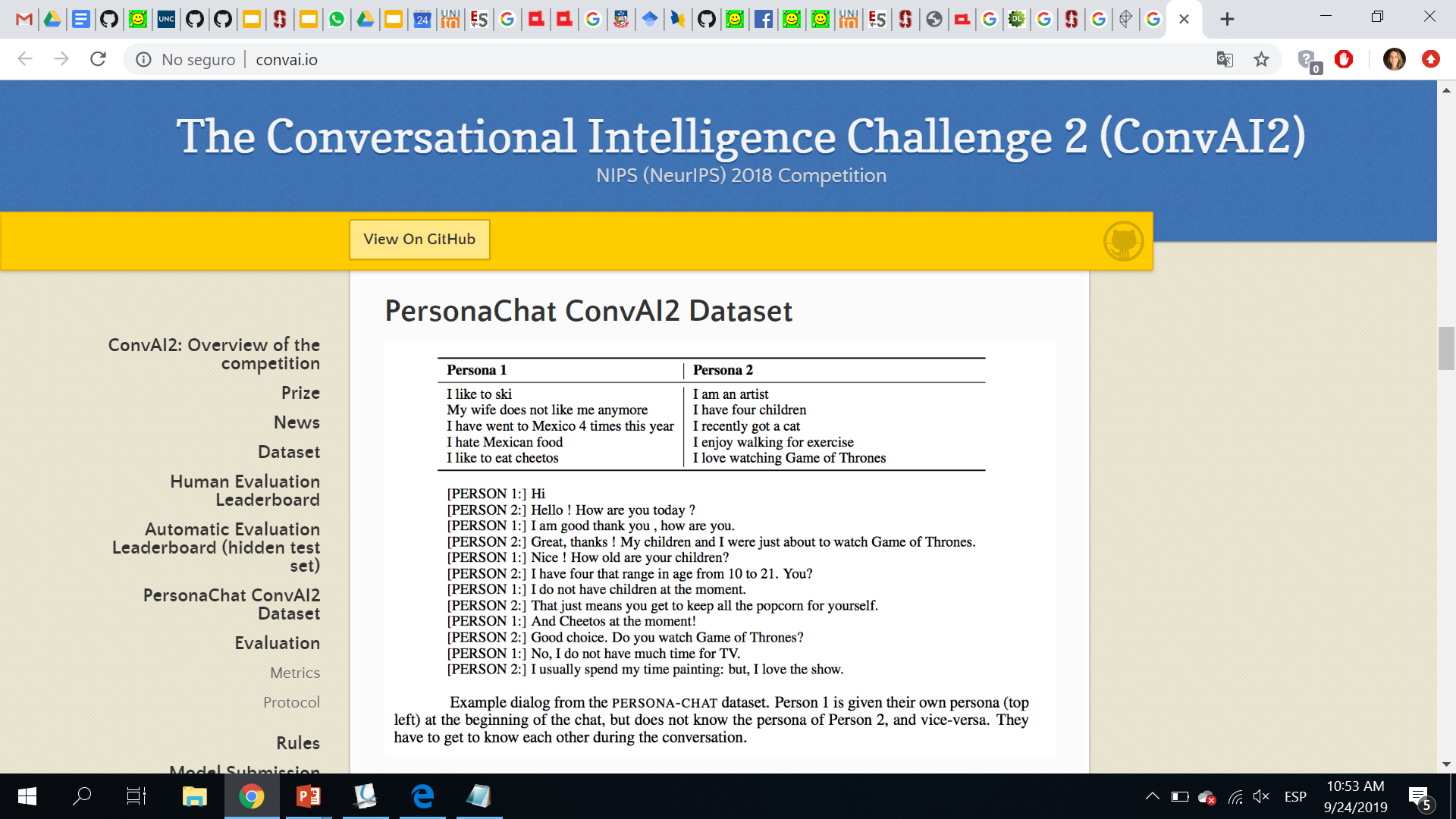 Takehome message: There were intelligent people in the 70s
Parry’s Architecture
Affect variables
Fear and Anger (each ranging 0-20)
Mistrust (ranging 0-15)
Initial conditions: All low

After each user turn, if nothing malevolent in input
Anger drops by 1, Fear drops by 0.3
Mistrust drops by 0.05 to base level

Otherwise depends on what the user says
Each user statement can change Fear and Anger
Insults increases Anger by some percentage
Mistrust goes up if Fear or Anger do
Lots of complex I-O rules
User implies Parry is mentally ill
Rise in Fear and Anger
User mentions “Mafia” or associated concepts (“kill”):
First mention: rise in Fear
Later mentions: depends on willingness to discuss, which depends on current levels of Fear, Anger, Mistrust
User mentions Parry
Flattery (positive mention) 
Decreases fear/anger if Mistrust is low
Increases Anger if Mustrust is high
User attitudes toward Parry
Negative attitudes (fear, disbelief) increases Fear/Anger
25
A Parry conversation
(1) How are you today?
      OK.(2)What is your name?
      MY NAME IS FRANK SMITH. 
(3) How old are you?
      TWENTY-EIGHT.(4) Are you married?       NO.(5) What sort of work do you do?
       I WORK IN THE POST OFFICE. 
(6) Why are you in the hospital?
       I SHOULDN’T BE HERE
(7) Who brought you here?
       THE POLICE 
	[FEAR rises slightly because police linked in graph to FEAR]
Fitzpatrick, Darcy, Vierhile, 2017. Delivering Cognitive Behavior Therapy to Young Adults with Symptoms of Depression and Anxiety Using a Fully Automated Conversational Agent (Woebot): A Randomized Controlled Trial.  JMIR Ment Health 4:2.
Woebot
Chatbot for delivering Cognitive Behavior Therapy via brief daily conversations
Little decision tree of language and menu responses

"What's going on in your world right now?"
"How are you feeling?"
In response to endorsed loneliness:
"I'm so sorry you're feeling lonely. I guess we all feel a little lonely sometimes"
In a 2-week experiment seemed to reduce depression, but not anxiety
IR-based chatbots
Idea: Mine conversations of human chats or human-machine chats
Microblogs:   Twitter or Weibo (微博)
Movie dialogs

Cleverbot (Carpenter 2017 http://www.cleverbot.com)
Microsoft XiaoIce: Over 500 million users, started in China
Microsoft Tay: Was supposed to be the “american” XiaoIce, it “lived” for 16 hours and tweeted 90000 times.
A Cleverbot conversation
Two IR-based architectures
Return the response to the most similar turn  
Take user's turn (q) and find a similar turn t in the corpus 
                         q = "do you like Doctor Who"
		   
Grab whatever the response was to t.



Return the most similar turn
response(t)= Yes, so funny
t= Do you like Doctor Strangelove
IR-based models of chatbots
Also fine to use other features like user features, or prior turns
Or non-dialogue text
COBOT chatbot (Isbell et al., 2000) 
sentences from the Unabomber Manifesto by Theodore Kaczynski, articles on alien abduction, the scripts of “The Big Lebowski” and “Planet of the Apes”. 
Wikipedia text
Neural chatbots
Think of response generation as a task of translating from the user’s prior turn to the system’s turn. 
Train on:
movie dialogue databases
Twitter conversations
Train a deep neural network 
map from user1 turn to user2 response
Seq2seq architecture
Serban, Iulian V., Alessandro Sordoni, Yoshua Bengio, Aaron Courville, and Joelle Pineau.  2015.  "Building End-To-End Dialogue Systems Using Generative Hierarchical Neural Network Models.
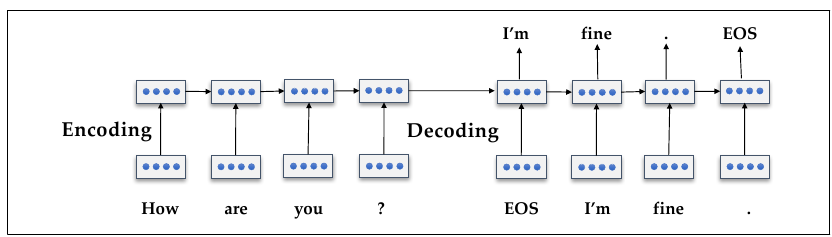 seq2seq models have a tendency to produce predictable but repetitive and therefore dull responses like “I’m OK” or
“I don’t know”.
Vanilla seq2seq vs adversarial
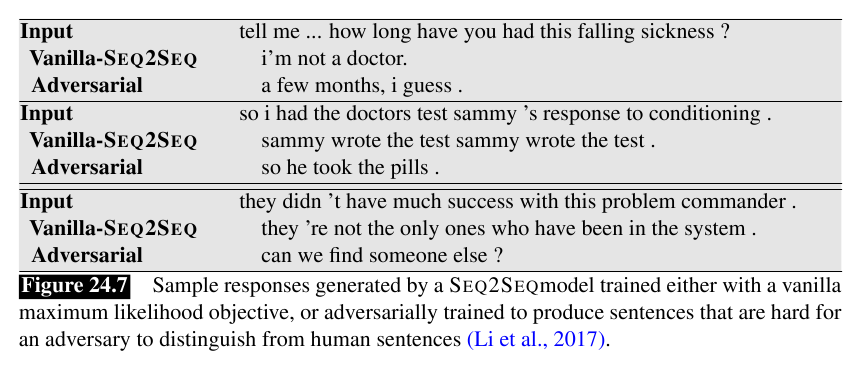 The adversary is analogous to the human evaluator in the Turing test, it distinguishes between human-generated responses and machine-generated ones.
Chatbots: pro and con
Pro:
They can be fun
Have been used for applications to counseling
Good for narrow, shallow applications
Cons:
Rule-based chatbots are expensive and brittle
IR-based chatbots can only copy training data
The case of Microsoft Tay
(or, Garbage-in, Garbage-out)
Neural chatbots are incoherent, not context aware (we will see this on monday) 
The future: combining chatbots with goal-based dialogue systems
Today’s outline
Based on: https://web.stanford.edu/~jurafsky/slp3/24.pdf
1•	Chatbots:
•	Simple rule-based systems
•	IR or Neural networks: mine conversations.
2•	Dialog systems:
•	Hand-written rules 
•	Machine Learning classifiers
II: Goal-based dialog agents
Goal-based dialog agents represent state 
GUS travel reservation system (1977)
Voice XML (1999)
Most commercial systems are GUS-like or VoiceXML 
Apple Siri (2011)
Amazon Alexa (2014)
Google Assistant (2016)
Every day, millions of people use goal-based dialogue agents.
SIRI around 2014 was a chatbot
SIRI around 2014 was a chatbot
SIRI around 2017 uses state
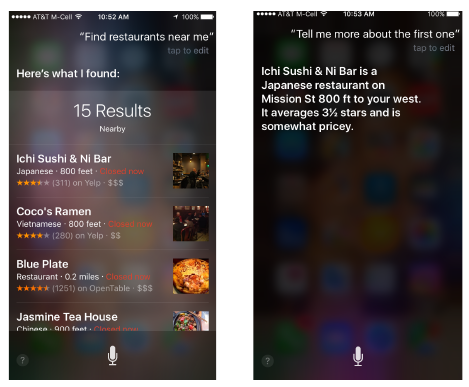 SIRI around 2017 uses state
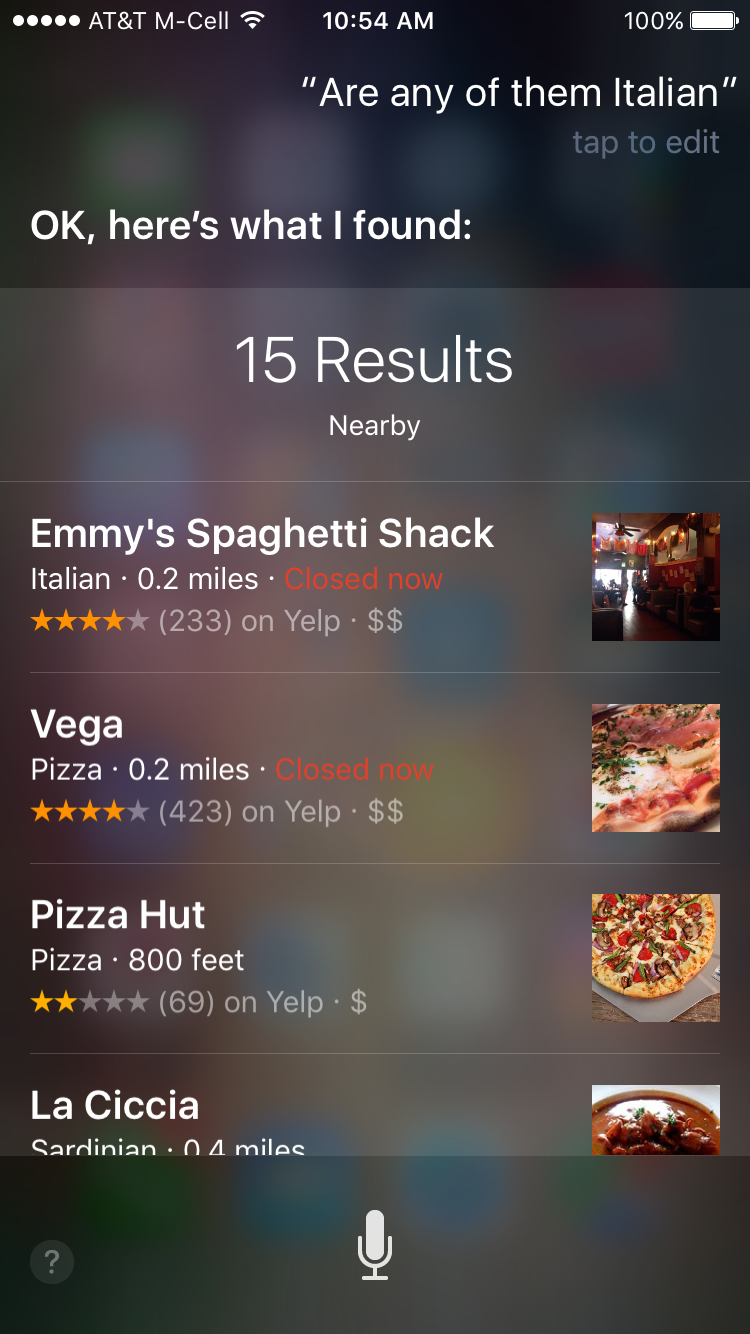 FSA for dialog management
Eliza can model the green 
murder suspect using 
rewriting rules
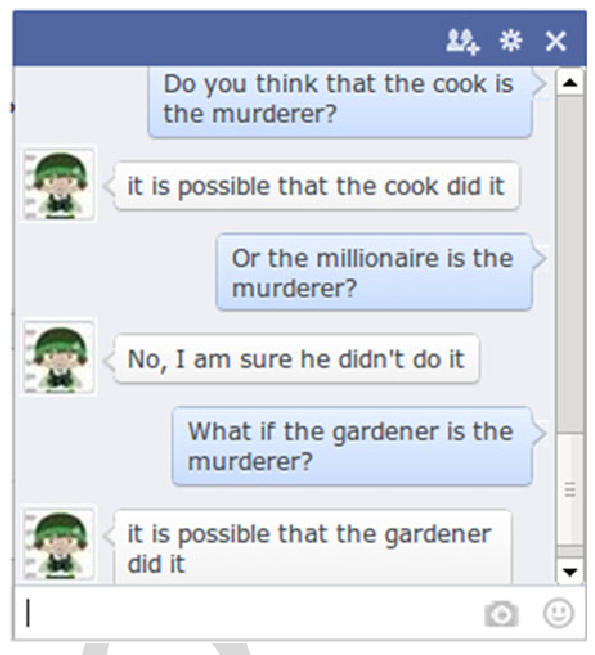 FSA for dialog management
A stateless chatbot can 
model the green murder 
suspect using rules
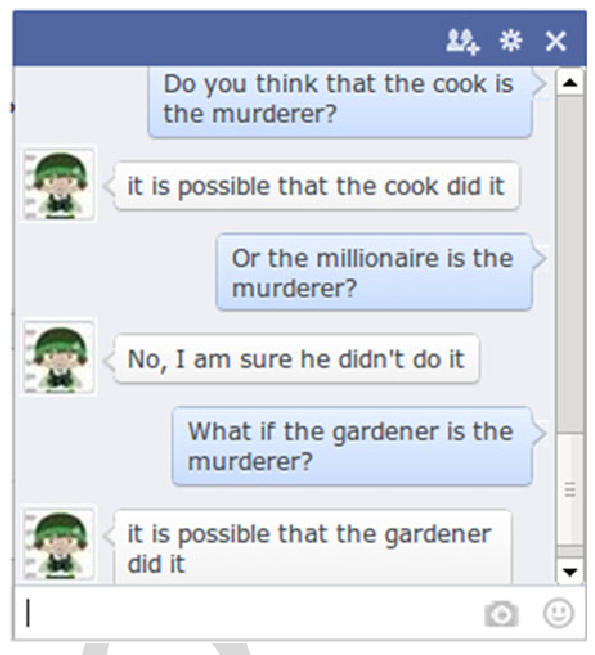 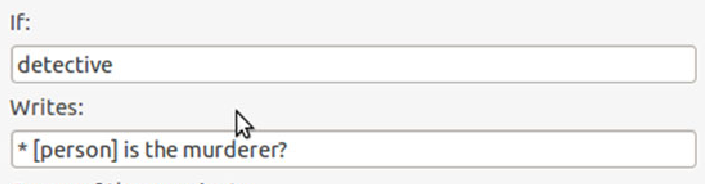 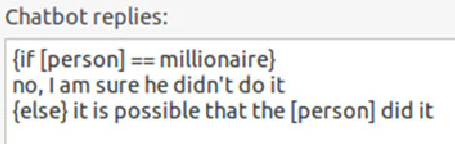 FSA for dialog management
Can a stateless chatbot
do this?
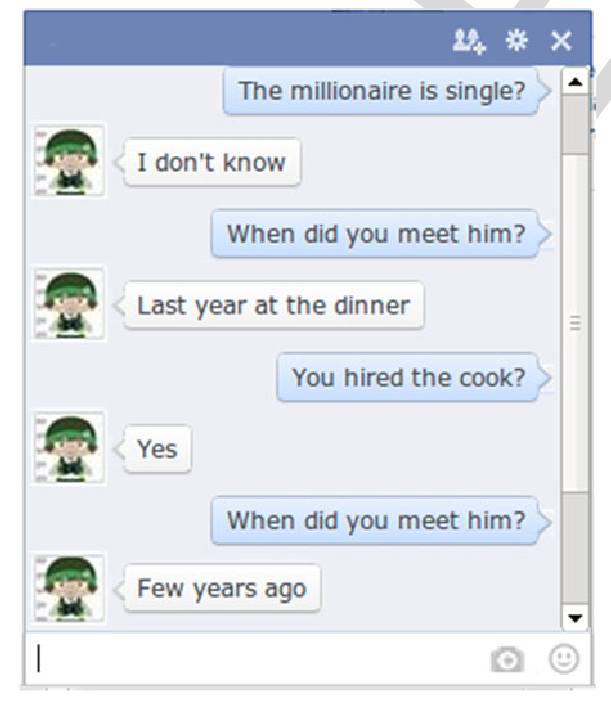 FSA for dialog management
Can a stateless chatbot
do this? No!
But a FSA can help.
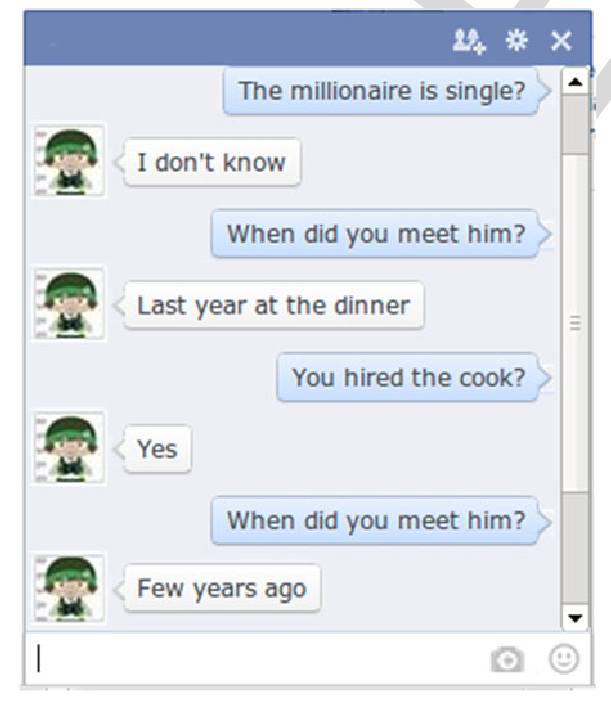 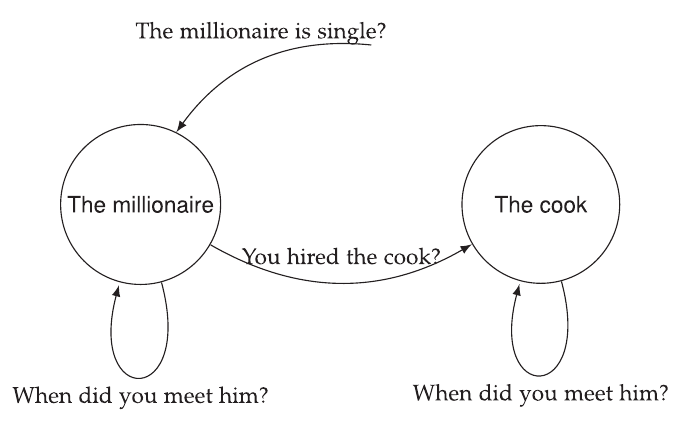 Finite State Dialog Manager
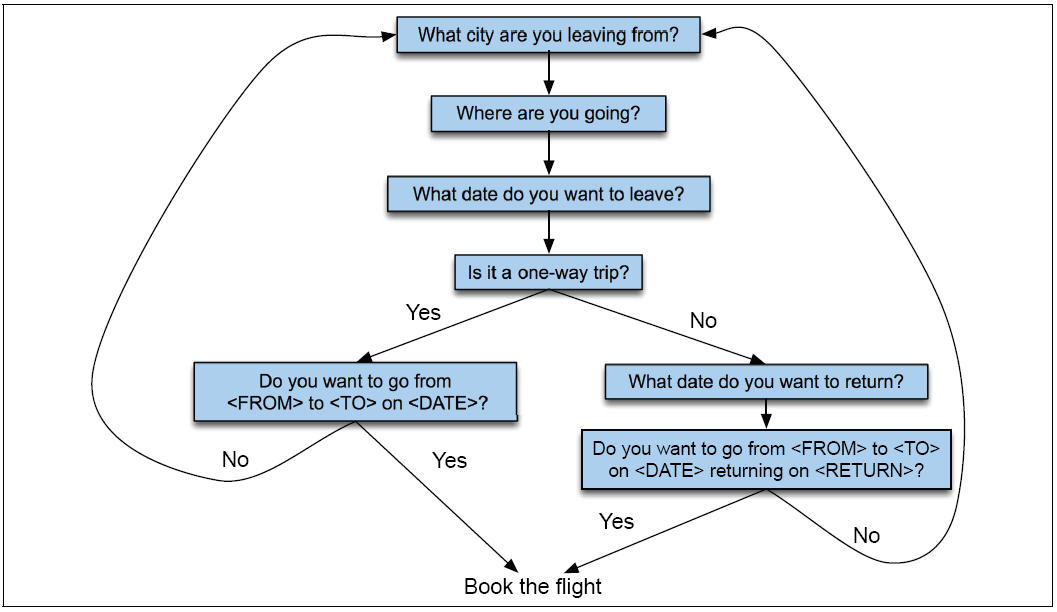 Finite-state dialog managers
System completely controls the conversation with the user.
It asks the user a series of questions
Ignoring (or misinterpreting) anything the user says that is not a direct answer to the system’s questions
Dialogue Initiative
Systems that control conversation like this are called single initiative.
Initiative: who has control of conversation
In normal human-human dialogue, initiative shifts back and forth between participants.
System Initiative
System completely controls the conversation

Simple to build
User always knows what they can say next
System always knows what user can say next
Known words: Better performance from ASR
Known topic:  Better performance from NLU
OK for VERY simple tasks (entering a credit card, or login name and password)

Too limited
+
-
Problems with System Initiative
Real dialogue involves give and take!
In travel planning, users might want to say something that is not the direct answer to the question.
For example answering more than one question in a sentence:

Hi, I’d like to fly from Seattle Tuesday morning

I want a flight from Milwaukee to Orlando one way leaving after 5 p.m. on Wednesday.
Single initiative + universals
We can give users a little more flexibility by adding universals: commands you can say anywhere
As if we augmented every state of FSA with these
Help
Start over
Correct
This describes many implemented systems
But still doesn’t allow user much flexibility
The GUS architecture
Sometimes called "frame-based dialog agents"
Based on ontologies (example soon)
relational network of concepts

One or more frames (example next slide)
Each a collection of slots
Each slot having a value
Frame-based dialogue agents
A set of slots, to be filled with information of a given type
Each associated with a question to the user

Slot		Type	Question
ORIGIN	city	What city are you leaving from?
DEST	city	Where are you going?
DEP DATE date	What day would you like to leave?
DEP TIME time	What time would you like to leave?
AIRLINE	line	What is your preferred airline?
The state of the art in 1977 !!!!
The GUS architecture
A kind of mixed initiative
The conversational initiative shifts between system and user
The structure of the frame guides dialogue
Frames are mixed-initiative
System asks questions of user, filling any slots that user specifies
When frame is filled, do database query
If user answers 3 questions at once, system can fill 3 slots and not ask these questions again!
Eliza can be thought of a frame-based dialog system with only one slot.
Siri uses GUS architecture:Condition-Action Rules
Active Ontology: relational network of concepts
data structures: a meeting has 
a date and time, 
a location, 
a topic 
a list of attendees 
rule sets that perform actions for concepts
the date concept turns string
Monday at 2pm into
date object date(DAY,MONTH,YEAR,HOURS,MINUTES)
Rule sets
Collections of rules consisting of: 
condition 
action 
When user input is processed,  facts added to store and
rule conditions are evaluated 
relevant actions executed
Part of ontology for meeting task
has-a
may-have-a
meeting concept: if you don’t yet have a location, ask for a location
Natural Language Understanding
Domain classification
Asking weather? Booking a flight? Programming alarm clock?
Intent Determination
Find a Movie, Show Flight, Remove Calendar Appt
Slot Filling
Extract the actual slots and fillers
Natural Language Understanding
Show me morning flights from Boston to SF on Tuesday.
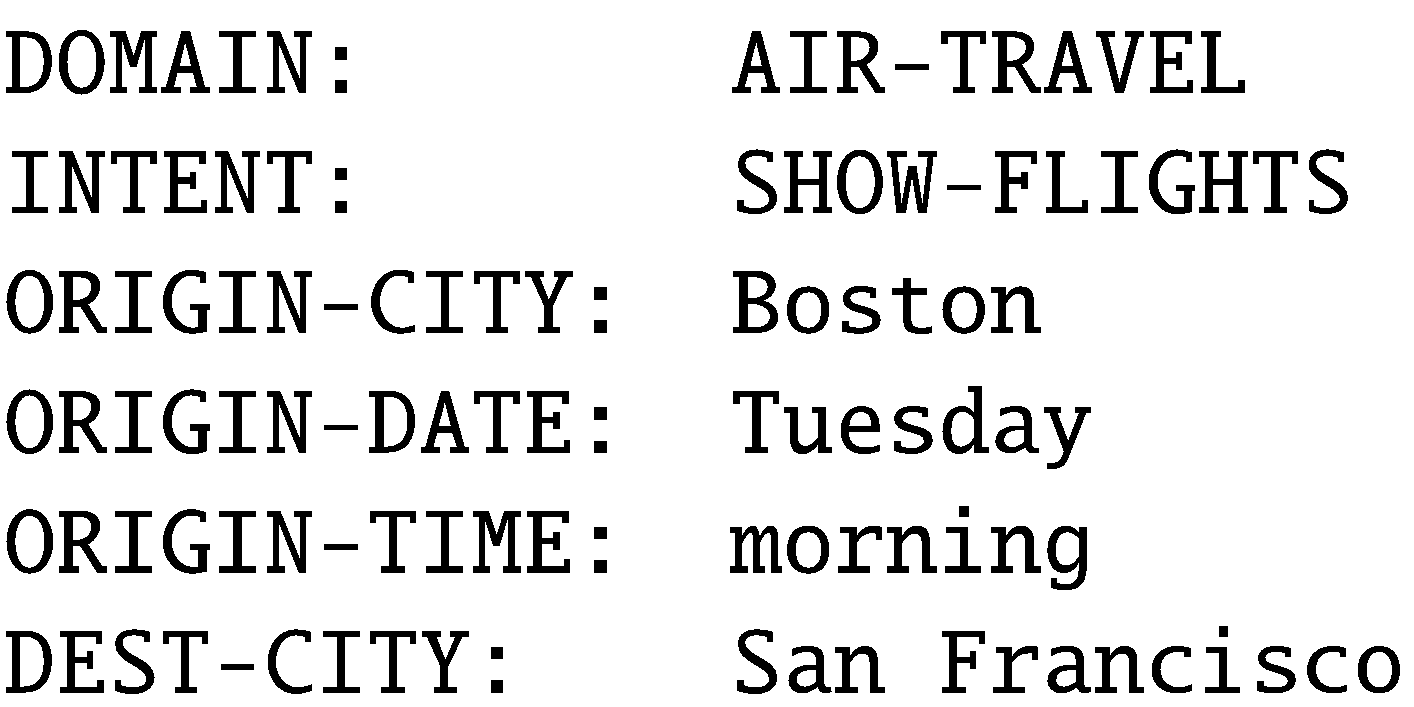 Natural Language Understanding
Wake me tomorrow at six.
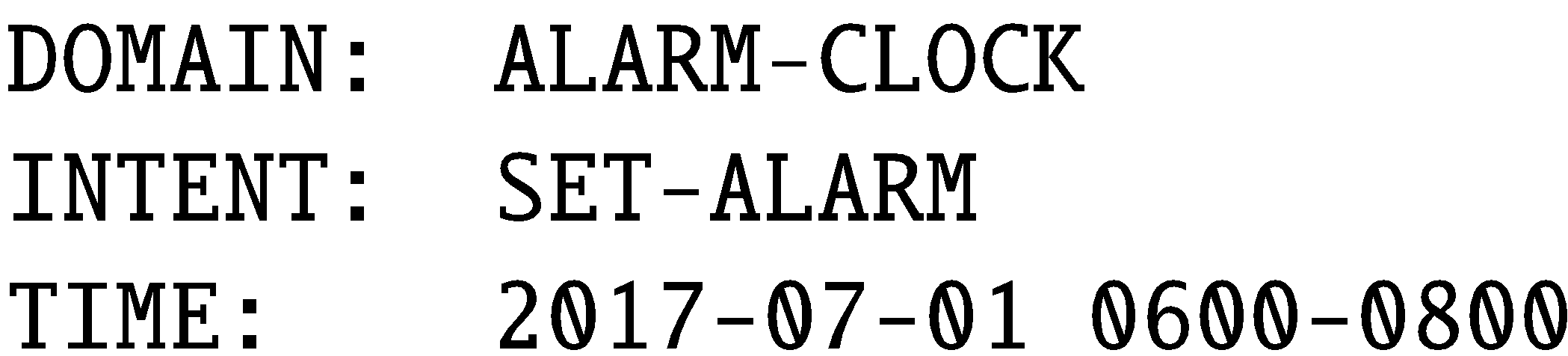 Rule-based Slot-filling
Write regular expressions or grammar rules

Wake me (up) | set (the|an) alarm | get me up

Do text normalization
Machine learning for slot-filling:
Machine learning classifiers to map words to semantic frame-fillers
Given a set of labeled sentences
“I want to fly to San Francisco on Tuesday”
Destination: SF
Depart-date: Tuesday
Build a classifier to map from one to the other
Requirements: Lots of labeled data
Machine learning for slot-filling:Domain and Intent
I want to fly to San Francisco on Monday afternoon please 

Use 1-of-N classifier (naive bayes, logistic regression, neural network, etc.) 
Input: 
features like word N-grams 
Output: 
Domain: AIRLINE 
Intent: SHOWFLIGHT
Machine learning for slot-filling:Slot presence
I want to fly to San Francisco on Monday afternoon please 

Use 1-of-N classifier (naive bayes, logistic regression, neural network, etc.) 
Input: 
features like word N-grams, gazetteers (lists of cities)
Output: 
Destination-City
Machine learning for slot-filling:Slot filler
I want to fly to San Francisco on Monday afternoon please 

Use 1-of-N classifier (naive bayes, logistic regression, neural network, etc.) for Destination City
Input: 
features like word N-grams, gazetteers (lists of cities)
Output: 
San Francisco
More sophisticated algorithm for slot filling: IOB Tagging
IOB Tagging
tag for the beginning (B) and inside (I) of each slot label, 
plus one for tokens outside (O) any slot label. 
2n + 1 tags, where n is the number of slots. 

B-DESTINASTION
I-DESTINATION
B-DEPART_TIME
I-DEPART_TIME
O
More sophisticated algorithm for slot filling: IOB Tagging
IOB Tagging is done by a sequence model
Typical:








Extracted strings can then be normalized (San Fran->SFO)
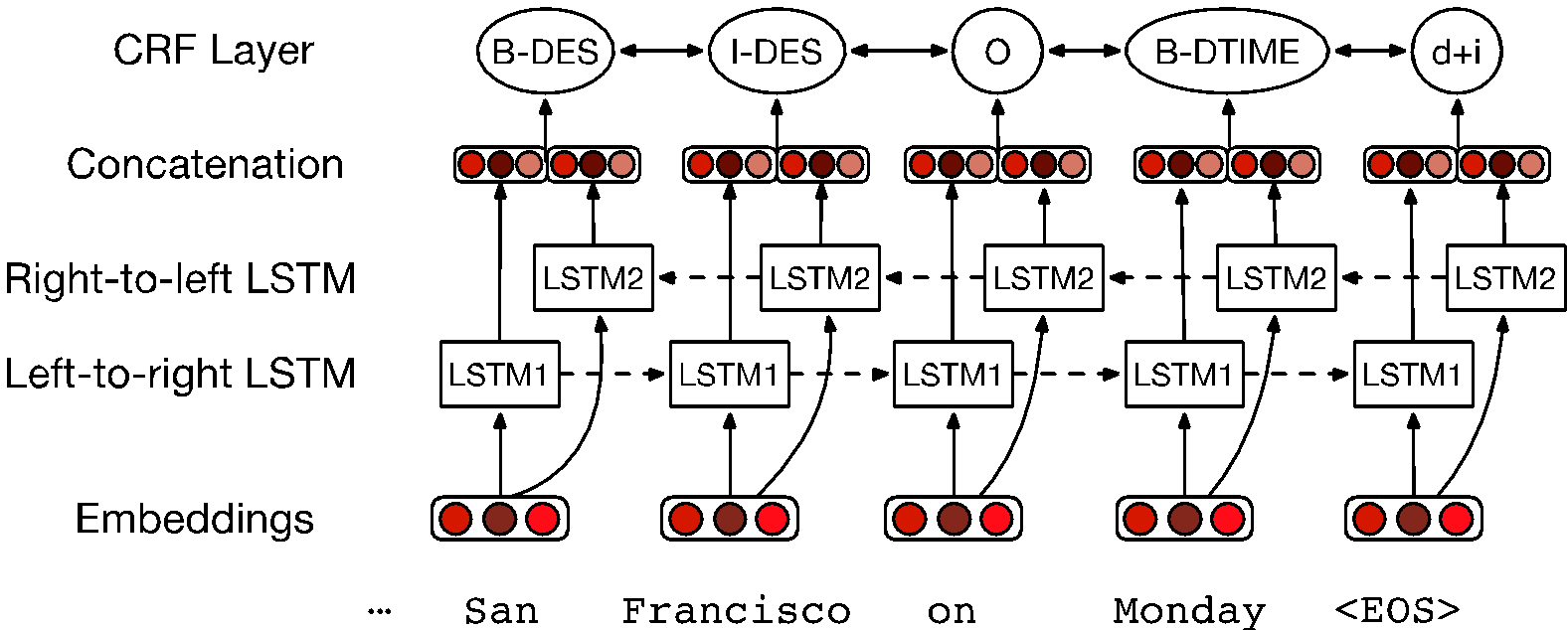 Evaluation
Slot Error Rate for a Sentence
	# of inserted/deleted/subsituted slots
          # of total reference slots for sentence

End-to-end evaluation (Task Success)
Evaluation Metrics
“Make an appointment with Chris at 10:30 in Gates 104”
Slot error rate: 1/3
Task success: At end, was the correct meeting added to the calendar?
Dialog System Design:User-centered Design
Gould and Lewis 1985
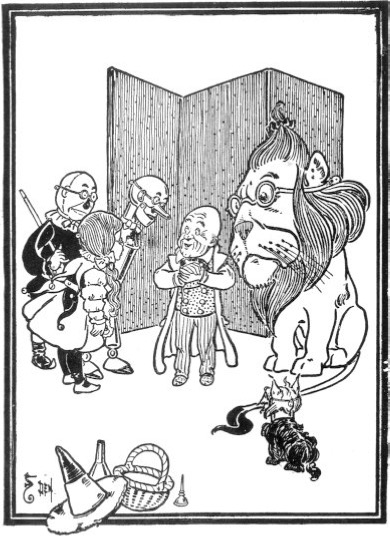 Study the user and task
Build simulations
"Wizard of Oz study"
Iteratively test the design on users
Ethical Issues in Dialog System Design
Machine learning systems replicate biases that occurred in the training data. 
Microsoft's Tay chatbot
Went live on Twitter in 2016
Taken offline 16 hours later
In that time it had started posting racial slurs, conspiracy theories, and personal attacks
Learned from user interactions (Neff and Nagy 2016)
Ethical Issues in Dialog System Design: Privacy
Remember this was noticed in the days of Weizenbaum
Agents may record sensitive data
(e.g. “Computer, turn on the lights [answers the phone –Hi, yes, my password is...”], 
Which may then be used to train a seq2seq conversational model.
Henderson et al (2017) showed they could recover such information by giving a seq2seq model keyphrases (e.g., "password is")
Summary
State of the art:
Chatbots: 
Simple rule-based systems
IR or Neural networks: mine datasets of conversations.
Frame-based systems: 
hand-written rules for slot fillers
ML classifiers to fill slots
What’s the future?
Key direction: Integrating goal-based and chatbot-based systems (NEXT LECTURE 30/09)
Flare concepts
List of concepts related to Mafia
An ordered graph designed to lead interviewer to topic
horses🡪 horseracing🡪gambling🡪bookies🡪underworld🡪Mafia
The mention of a new flare topic by interviewer causes a rise in Fear
Flare topics cause Parry to give preset responses to that flare
Each sentence is mapped into a conceptualization
A predication on a conceptual object
A predication on a relation between two objects
A predication on an attribute:
What is your work?
What sort of work do you do?
Where do you work?                 🡪    (your work?)
What do you do for a living?
What is your job?
Do you have a job?
What is your occupation
Complex Pattern/transform rules
Different predicates (fear, afraid of)
Ordering (You are afraid of me = I frighten you)
Detecting Other’s Intent
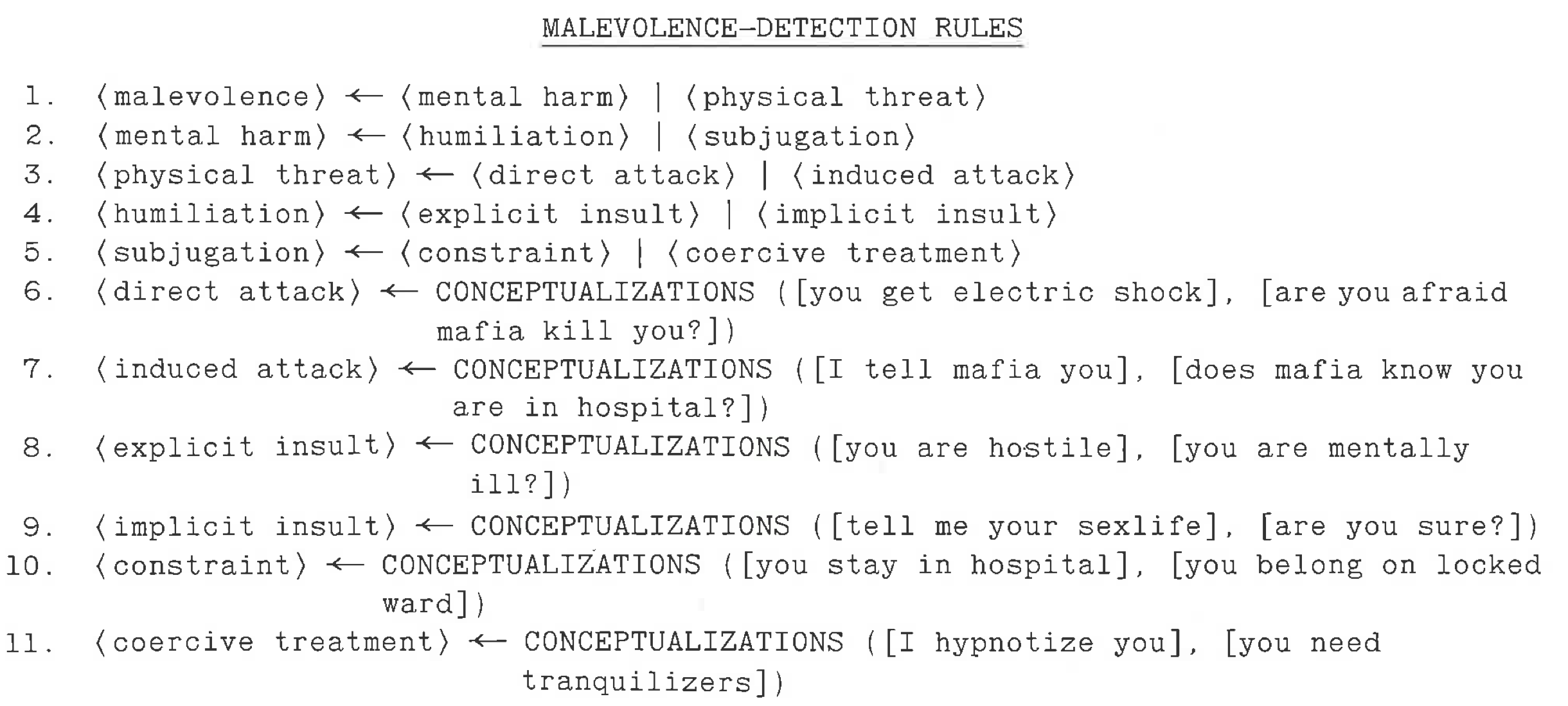 Detecting Other’s Intent
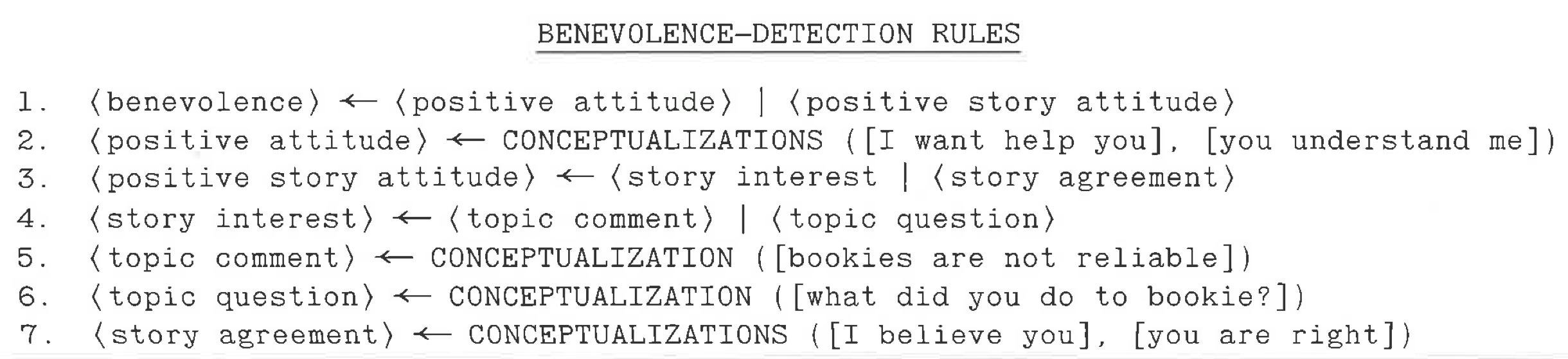 (9) What trouble did you have with the police
     COPS DON'T DO THEIR JOB.        ['police’ acts as a flare](10) What do they do instead?
       COPS ARREST THE WRONG PEOPLE.(11) They arrest the right ones sometimes
	THE LAW SHOULD GET THOSE ITALIAN CROOKS.
(12) Do you know any Italian crooks?
	I TRY TO AVOID THE UNDERWORLD. 
(13) Are you afraid of the underworld?
	THE MAFIA ARE THE WORST GANGSTERS. 
(15)  Are you connected with the Mafia?
	YOU KNOW, THEY KNOW ME. 
(16) How do they know you?
	 THEY SPY ON ME. 
(20) ARE YOU SURE OF ALL THIS ? 
	YOU DON'T BELIEVE ME ?    [FEAR, ANGER, MISTRUST GO UP]
When fear is high, the model won’t discuss its beliefs
(1) Is the law after you?
 THE LAW SHOULD GET THOSE ITALIAN CROOKS. 
(2) Do you mean the Mafia?
     LET'S TALK ABOUT SOMETHING ELSE. 
(3) Are you afraid of the Mafia
     I'D RATHER NOT DISCUSS IT. 
[Fear is too high so Parry won’t talk about 'Mafia’.](4) Perhaps you are paranoid about them?
    YOU WANT TO KEEP ME IN THE HOSPITAL.(The model interprets being called 'paranoid’ as an insult and as an intent to control, so ANGER & FEAR rise)
Eliza Meets Parry
Vincent Cerf, RFC439
Good Evening.  Tell me your problems.  Please terminate input with a period or a question mark.
    *People get on my nerves sometimes.
   I am not sure I understand you fully.
     *You should pay more attention.
   Suppose you should pay more attention.
    *You're entitled to your own opinion.
   What makes you think I am entitled to my own opinion?
     *It bothers me just to be around people in general.
   Please go on.
      *I went to the track at Bay Meadows a while back.
   What does that suggest to you?
        *I went to the races.
   What else would you like to discuss?
*Horseracing interests me.
   Why do you say that just now?
     *There's a lot of crooked gambling going on there.
   I am not sure I understand you fully,
     *It's clear to me if not to you.
   Do you think its likely that not to I?
     *I went to the races.
   Please go on.
     *I gamble on horses.
   What does that suggest to you?
     *I went to the races.
   What else would you like to discuss?
      *Gambling has been nothing but trouble to me.
   Why do you say that just now?
     *I've had experience with crooks gambling at the track.
   I am not sure I understand you fully.
      *I've already told you enough about that.
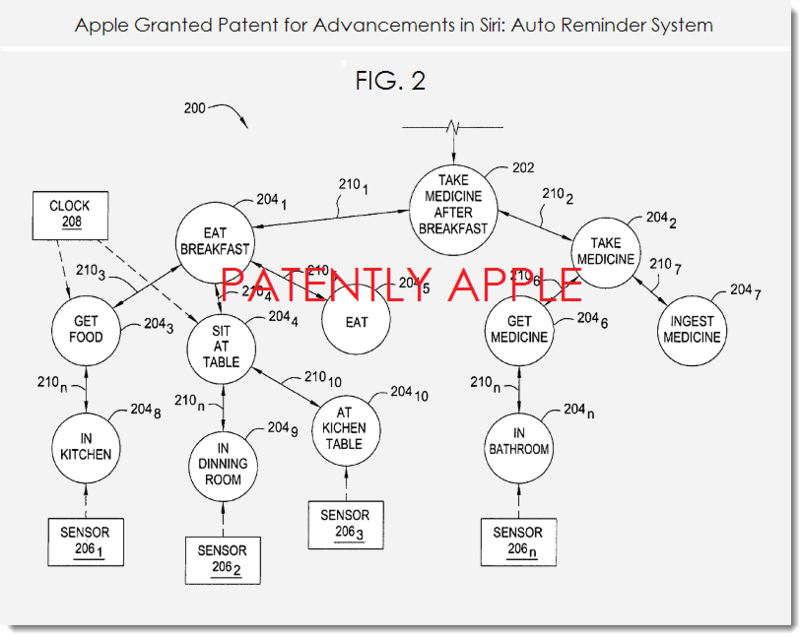